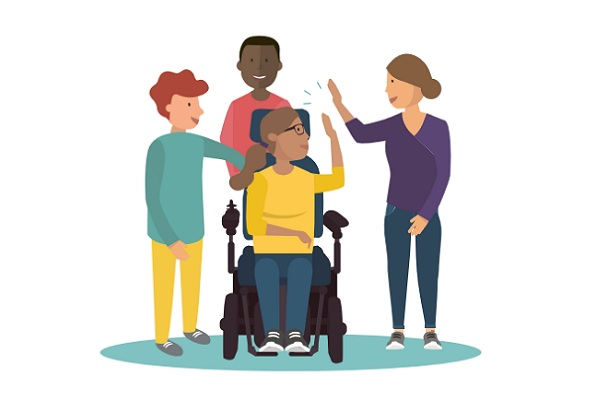 Module IK:Doelgroepen
Les 2 | Periode 1
Planning van de periode
Vandaag!
Leerdoelen
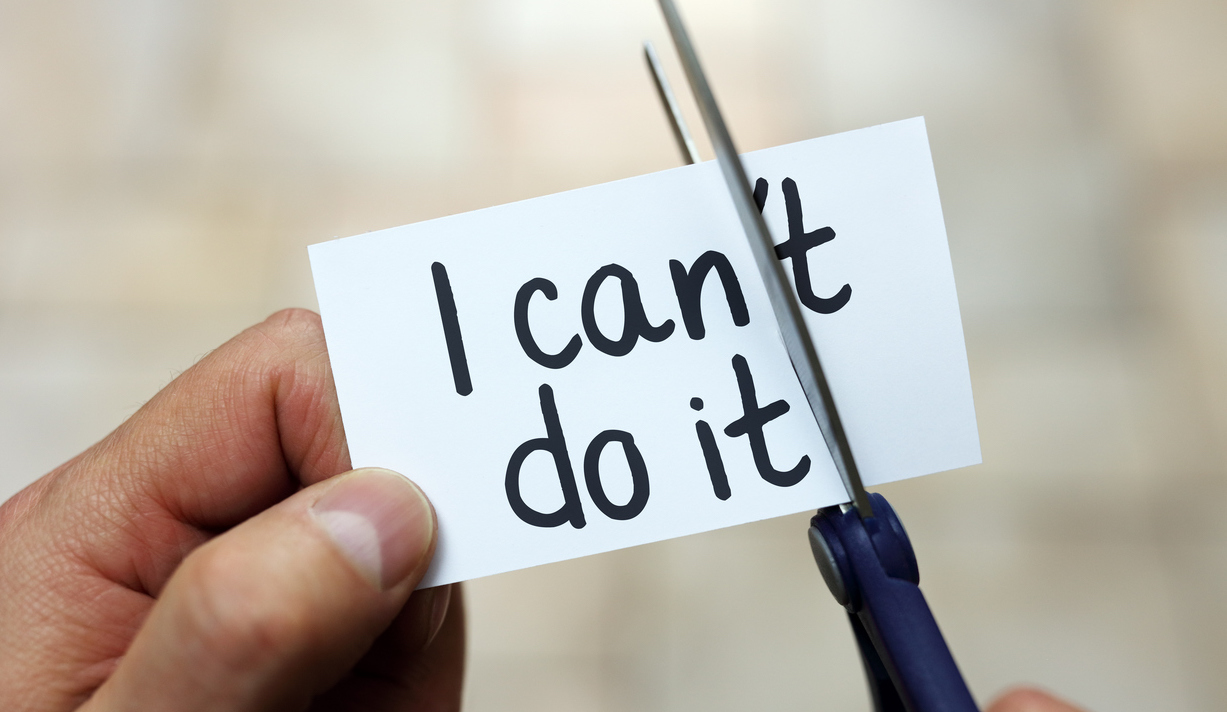 Aan het einde van deze les kun je toelichten wat jouw taak/rol is als (persoonlijk) begeleider in de gehandicaptenzorg. 

Aan het einde van deze les kun je toelichten welke verschillende vormen van gehandicaptenzorg er zijn.

Aan het einde van deze les kun je uitleggen hoe verschillende vormen van gehandicaptenzorg(organisaties) inhoudelijk werken.
Terugblikken op de vorige les.
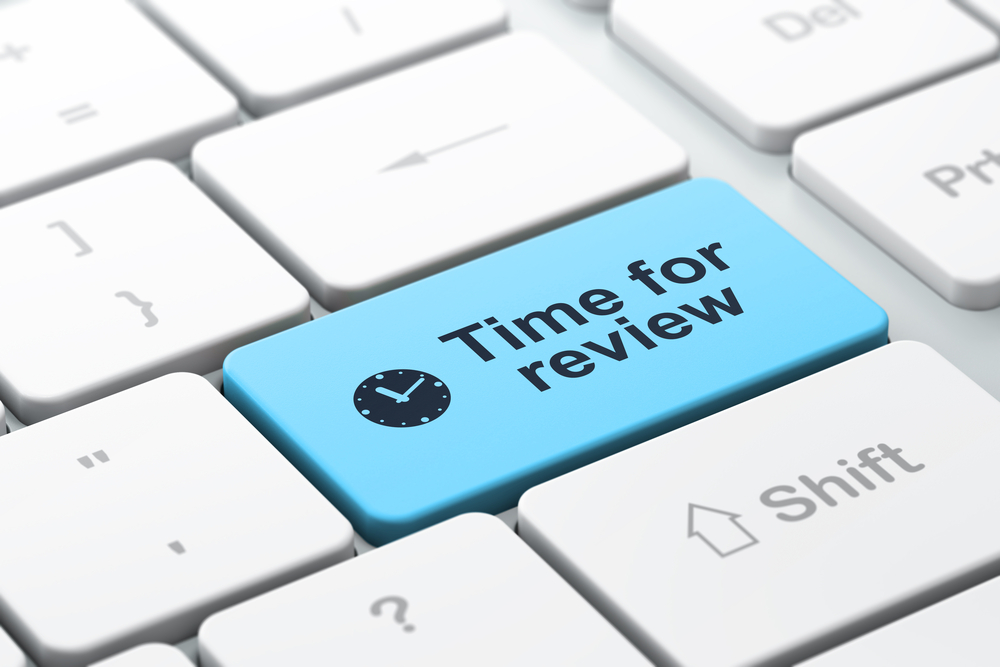 Persoonlijk begeleider maatschappelijke zorg
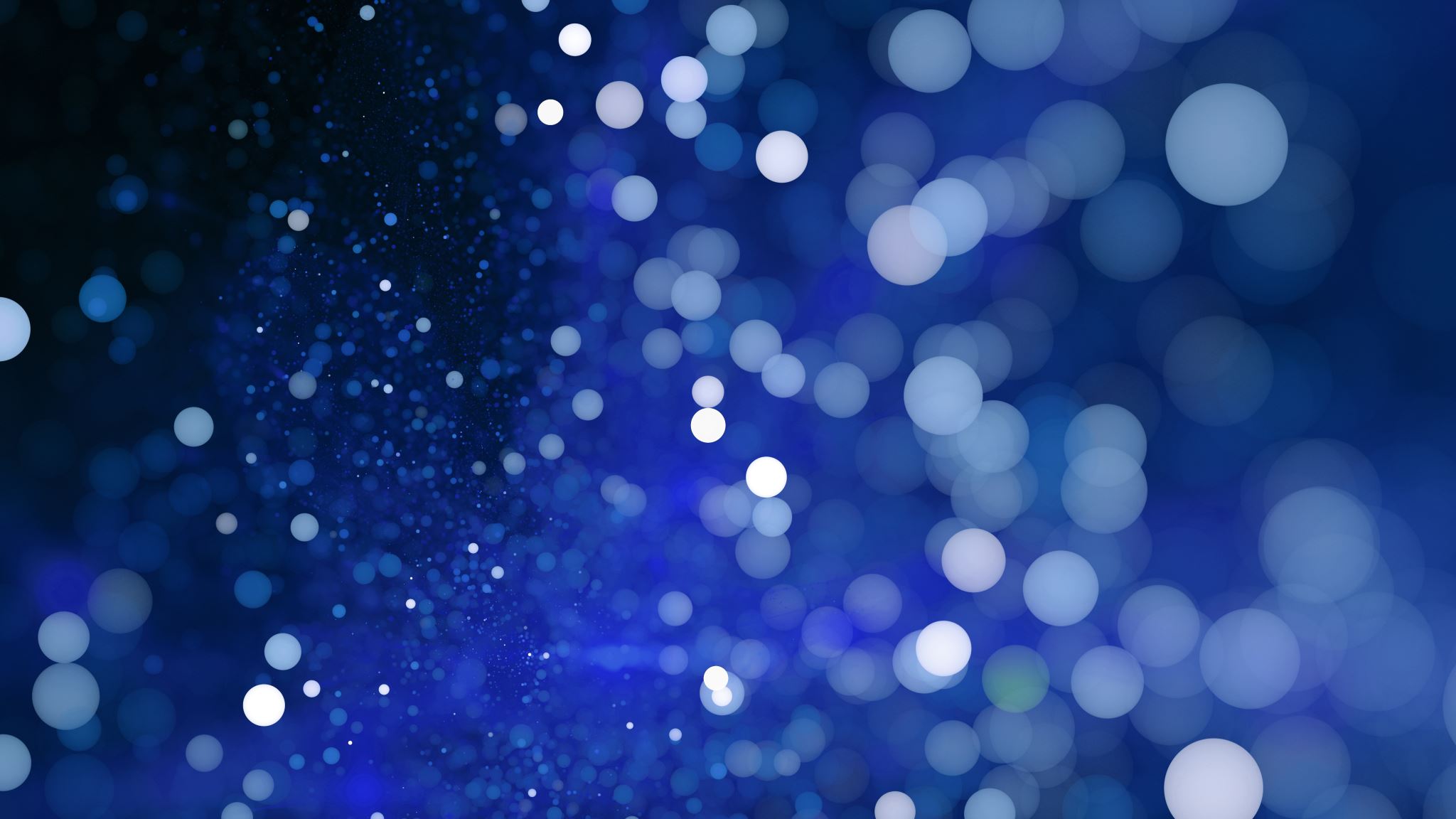 Persoonlijk begeleider maatschappelijke zorg in de gehandicaptenzorg
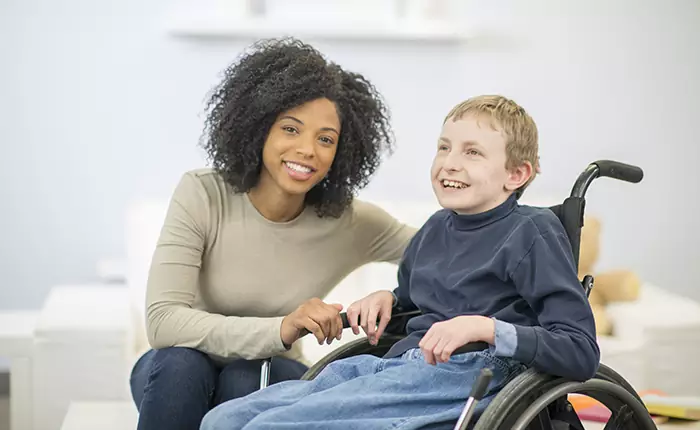 Gehandicaptenzorg
Als je gaat werken in de gehandicaptenzorg ondersteun je cliënten met een lichamelijke, verstandelijke en/of zintuigelijke beperking.

Je hebt drie soorten zorg:
Extramurale zorg: cliënt woont thuis en krijgt ondersteuning.
Intramurale zorg: cliënt woont in een instelling.
Semimurale zorg: cliënt gaat naar een instelling voor dagbehandeling, maar woont thuis.
Gehandicaptenzorg
Uitbeelden
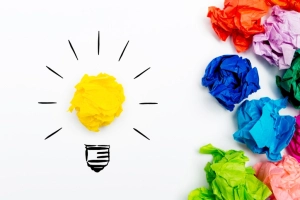 Wat is het doel? 
De deelnemer voelt en kan benoemen dat de ademhaling sneller gaat bij dagelijks bewegen en sportief bewegen. 
De opdracht
Laat zien dat de ademhaling sneller gaat bij dagelijks bewegen of sportief sporten.
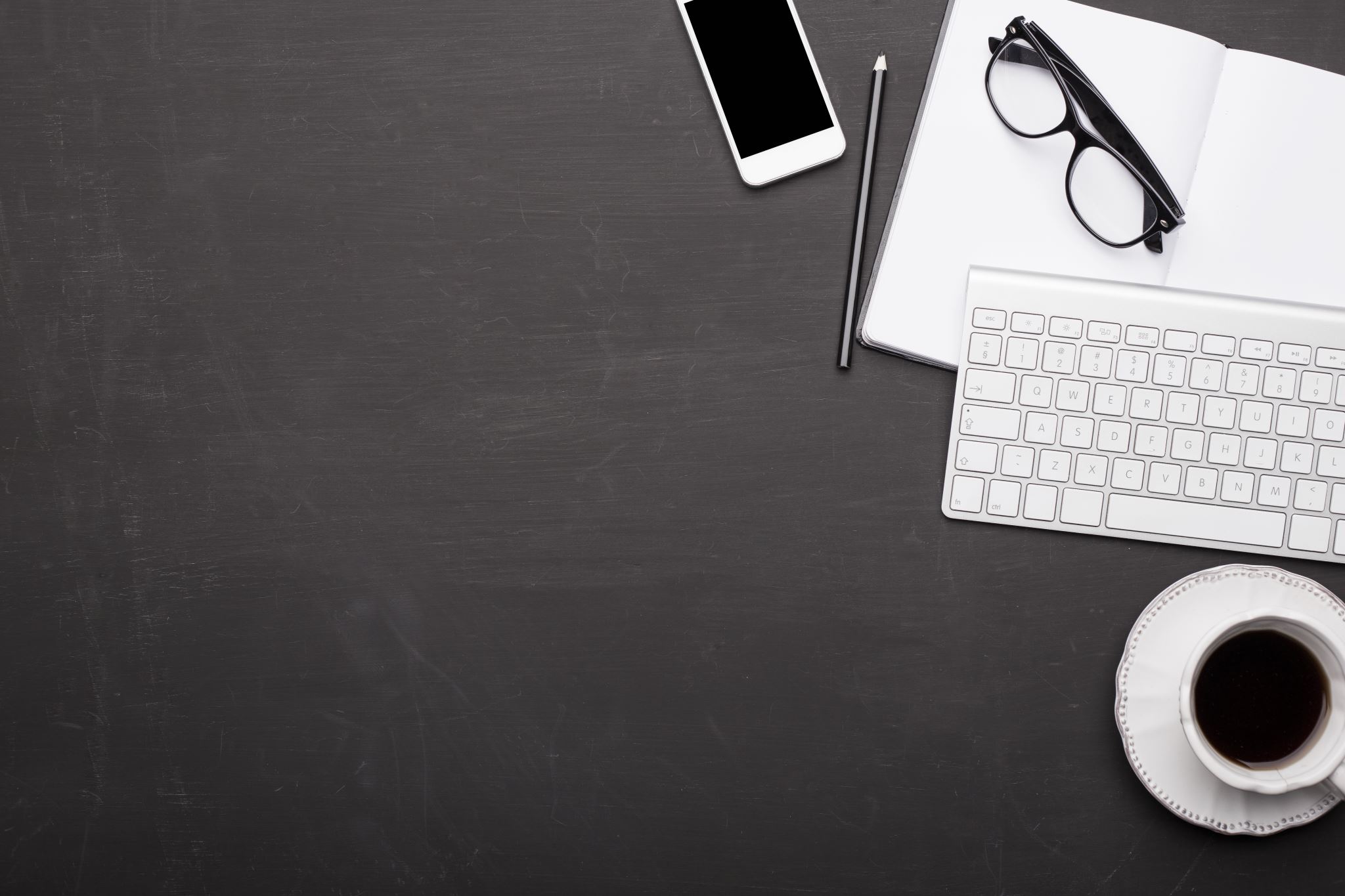 Eindopdracht 2: Informatiefolder
De komende drie weken gaan jullie in tweetallen werken aan een informatiefolder over de drie profielen. Deze week gaan jullie aan de slag met het onderwerp gehandicaptenzorg. In de informatiefolder komt het volgende naar voren:
Wat de taak/rol is van de begeleider die in de gehandicaptenzorg werkt.
Wat een PBMZ qua kennis en vaardigheden allemaal moet kunnen/kennen volgens jou. 
Welke verschillende vormen van gehandicaptenzorg er allemaal zijn.
Hoe deze verschillende vormen van gehandicaptenzorg inhoudelijk eruitzien.